Поэзия как средство развития функциональной грамотности.
«Творческий человек тот, кто считает себя творческим!»
					Баринова О.В.
Почему мы мало читаем?!
02. Большая занятость
01. Новые источники информации
03.        Уровень информационного шума
Кружки после уроков и домашнее задание
Интернет.
Много надписей, рекламы, речи, новостей.
05. Нет мотивации
04. Нет примера
06. Нет практики
Отсутствие видимого примера рядом (читающий друг, родитель, наставник)
Проблемы с техникой чтения.
Редко учим наизусть произведения литературы (стихотворения, фрагменты прозы)
Евгений Евтушенко
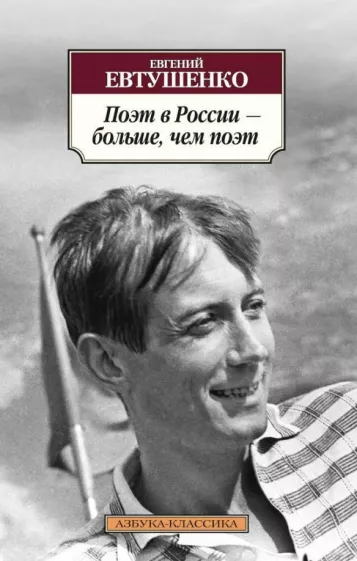 «Поэт в России – больше, чем поэт. В ней суждено поэтами рождаться лишь тем, в ком бродит гордый дух гражданства, кому уюта нет, покоя нет.»
18 июля 1932 г. -  1 апреля 2017 г.
01
Поэзия – великий дар.
Поэзия – это язык души.
Слова.
Шиняева Мария Александровна, г. Нижний Новгород, 2023
У слов есть вкус.
Вкусны,
Питательны,
Живительны,
Оздоровительны 
Они.
01
Поэзия – великий дар.
Поэзия – это язык души.
Александр Сергеевич Пушкин
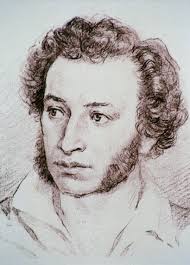 6 июня 1799 г. – 10 февраля 1837 г.
«Песнь о Вещем Олеге»
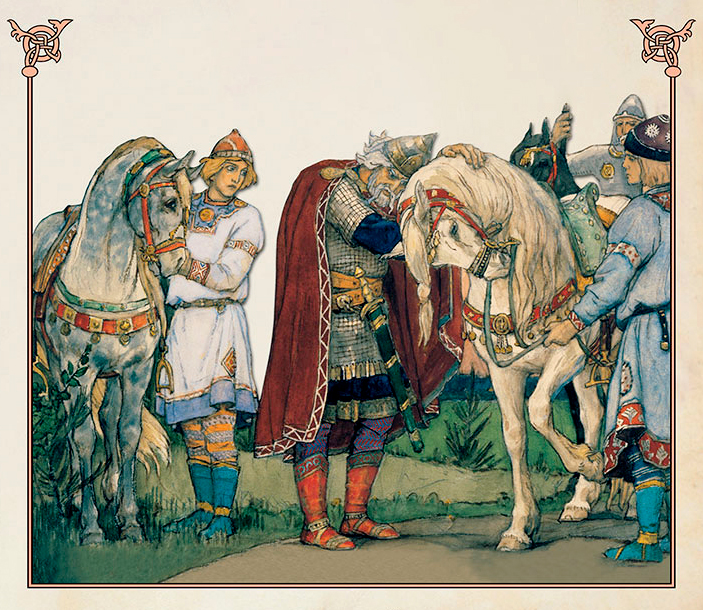 Александр Сергеевич Пушкин
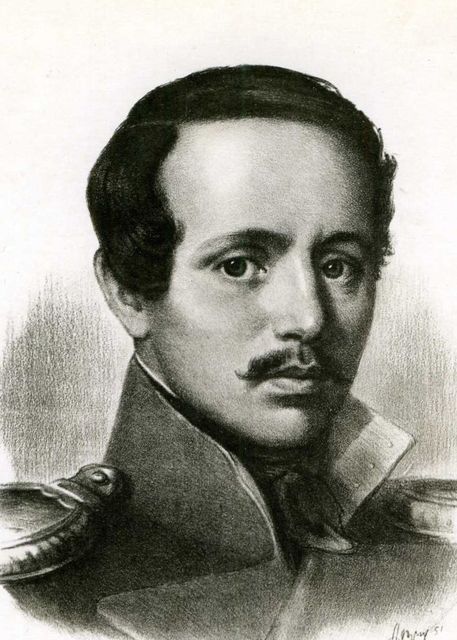 Михаил Юрьевич Лермонтов
15 октября 1814 г. – 27 июля 1841 г.
Иван Андреевич Крылов
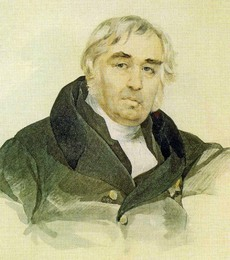 13 февраля 1769 г. – 21 ноября 1844 г.
О чем пишут?
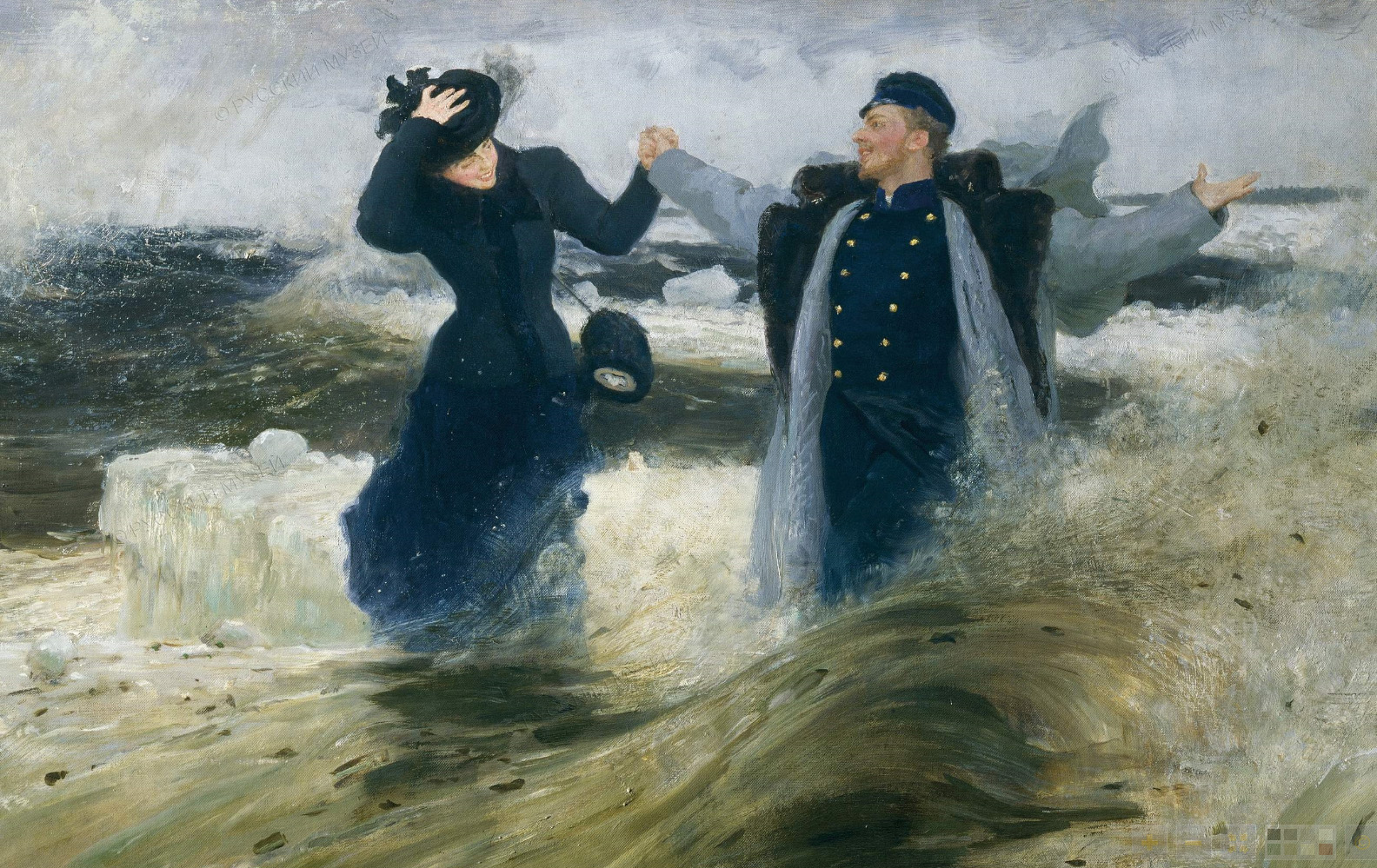 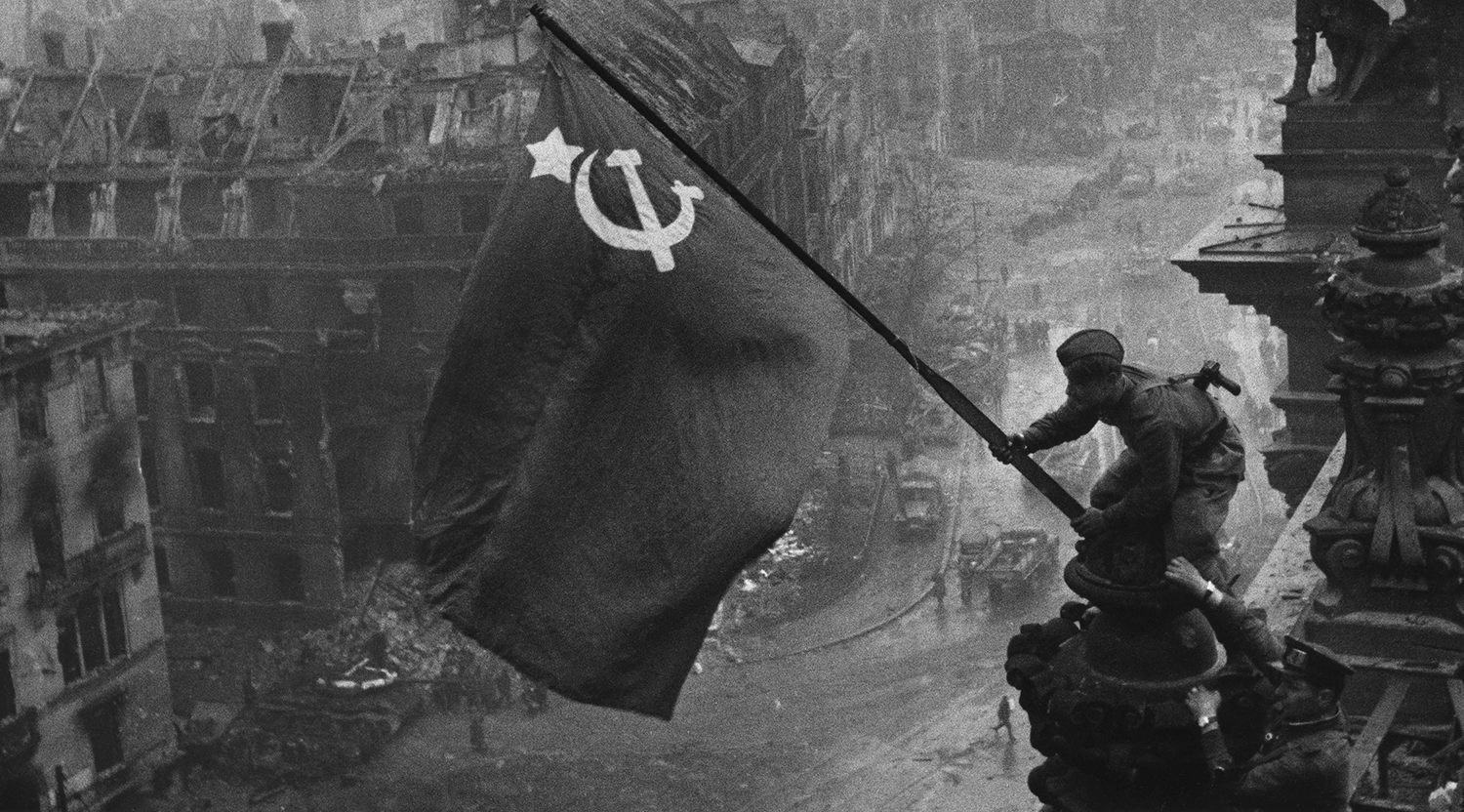 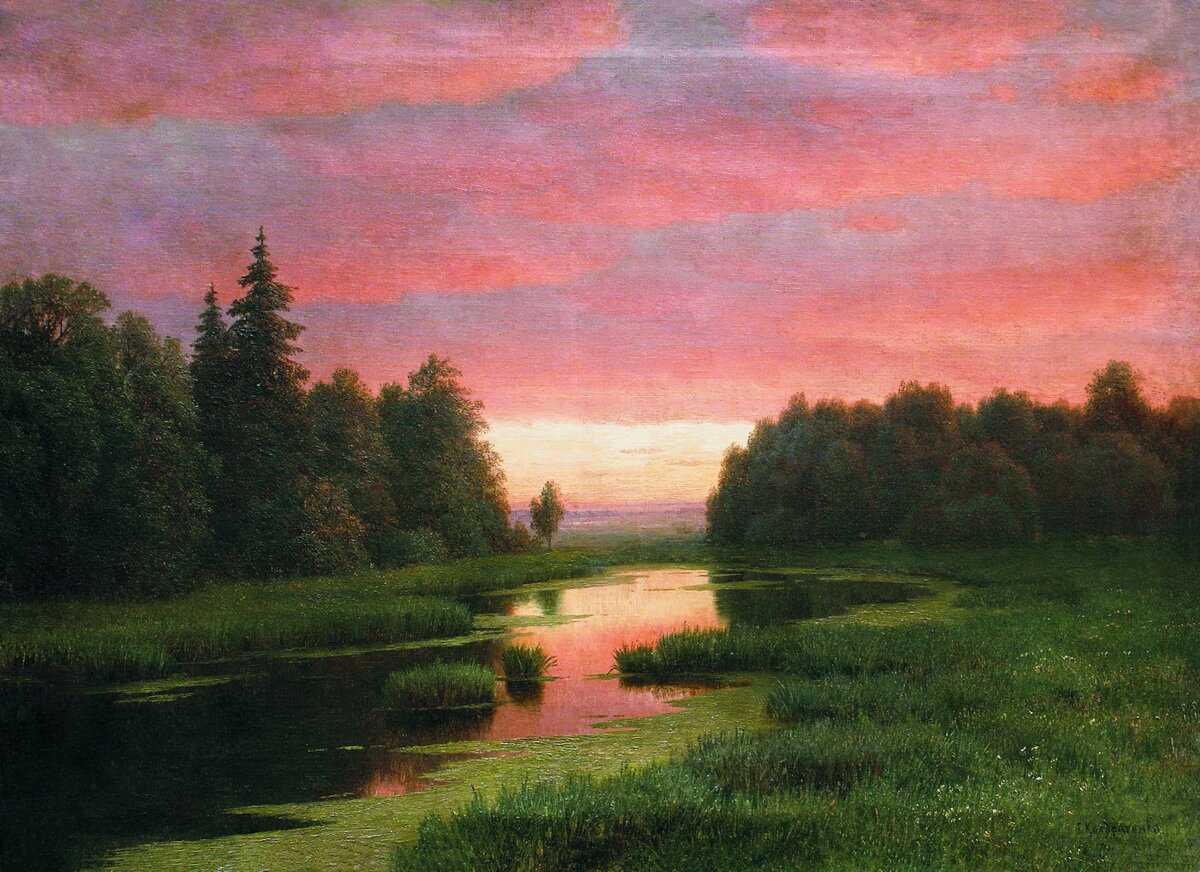 Природа
Любовь
Война
Сила духа воинов, их доблесть, честь и отвага, любовь к Родине, отчему дому.
Лучшее из чувств, которому посвящено много произведений литературы.
Образы родного края в разные времена года, патриотизм.
В человеческом организмеДевяносто процентов воды,Как, наверное, в Паганини,Девяносто процентов любви.Даже если - как исключение -Вас растаптывает толпа,В человеческомНазначении -Девяносто процентов добра.Девяносто процентов музыки,Даже если она беда,Так во мне,Несмотря на мусор,Девяносто процентов тебя.
― Андрей Вознесенский
Николай Гумилев
Сегодня, я вижу, особенно грустен твой взгляд
И руки особенно тонки, колени обняв.
Послушай: далёко, далёко, на озере Чад
Изысканный бродит жираф.
Ему грациозная стройность и нега дана,
И шкуру его украшает волшебный узор,
С которым равняться осмелится только луна,
Дробясь и качаясь на влаге широких озер.
Вдали он подобен цветным парусам корабля,
И бег его плавен, как радостный птичий полет.
Я знаю, что много чудесного видит земля,
Когда на закате он прячется в мраморный грот.
Я знаю веселые сказки таинственных стран
Про чёрную деву, про страсть молодого вождя,
Но ты слишком долго вдыхала тяжелый туман,
Ты верить не хочешь во что-нибудь кроме дождя.
И как я тебе расскажу про тропический сад,
Про стройные пальмы, про запах немыслимых трав.
Ты плачешь? Послушай... далёко, на озере Чад
Изысканный бродит жираф.
Булат Окуджава
А мы с тобой, брат, из пехоты,А летом лучше, чем зимой.С войной покончили мы счеты…Бери шинель — пошли домой.
Война нас гнула и косила.Пришел конец и ей самой.Четыре года мать без сына…Бери шинель — пошли домой.
К золе и пеплу наших улицОпять, опять, товарищ мой,Скворцы пропавшие вернулись…Бери шинель — пошли домой.
А ты с закрытыми очамиСпишь под фанерною звездой.Вставай, вставай, однополчанин,Бери шинель — пошли домой.
Что я скажу твоим домашним,Как встану я перед вдовой?Неужто клясться днем вчерашним?Бери шинель — пошли домой.
Мы все — войны шальные дети,И генерал, и рядовойОпять весна на белом свете…Бери шинель — пошли домой.
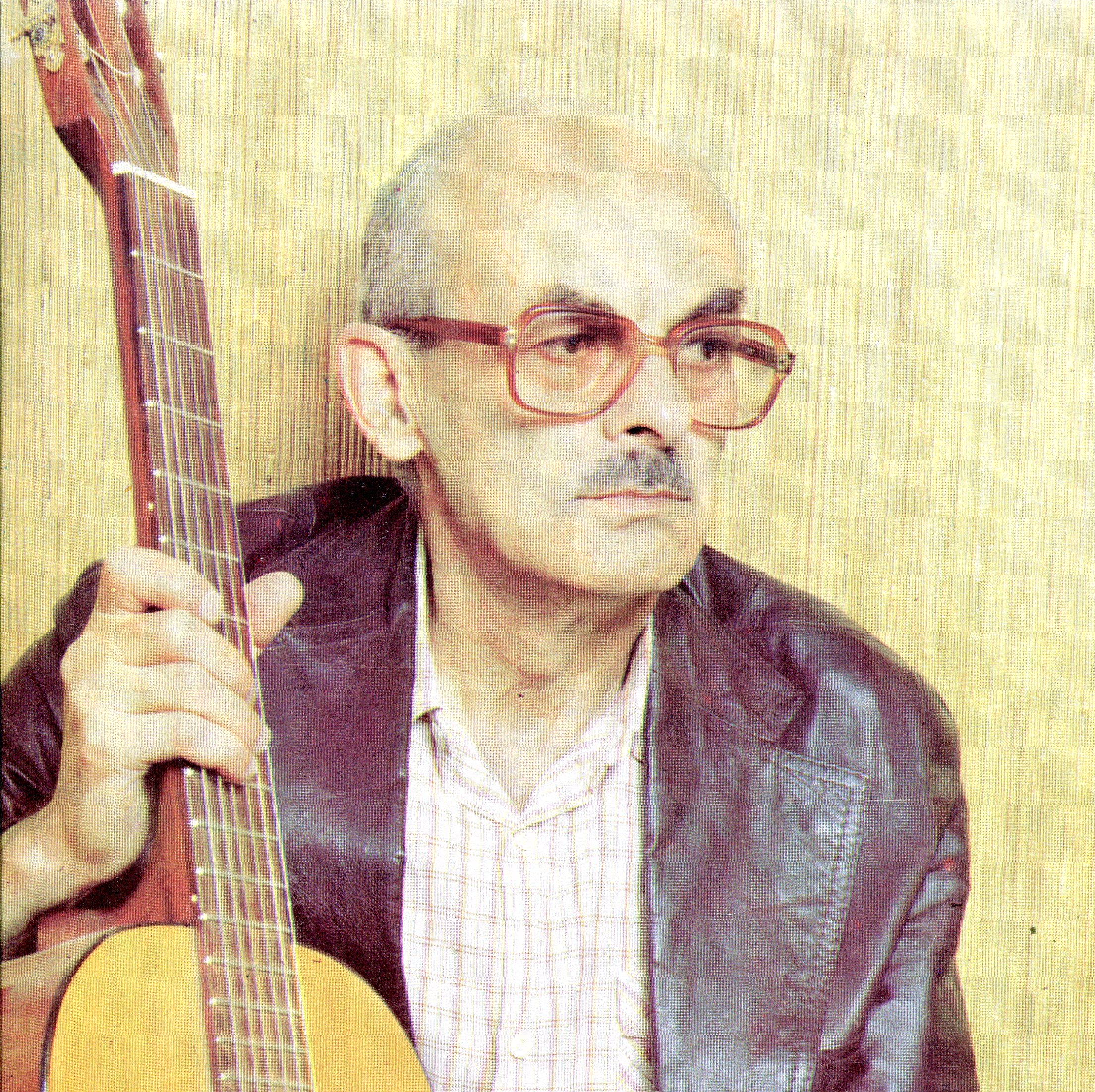 Мне на месте не сидится.Мне — бежится!Мне — кричится!Мне — играется,рисуется,лазается и танцуется!Вертится,ногами дрыгается,ползается и подпрыгивается.Мне — кривляется,дурачится,улыбается и плачется,ерзается и поется,падаетсяи встается!Личнои со всеми вместек небухочется взлететь!Не сидится мнена месте…А чего на немсидеть?!
― Роберт Рождественский
Лишь истина окажется права,в сердцах людей взойдет ее свеченье,и обретут воскресшие словапоступков драгоценное значенье.
― Белла Ахмадулина
― Николай Заболоцкий
Поэты
1
3
2
4
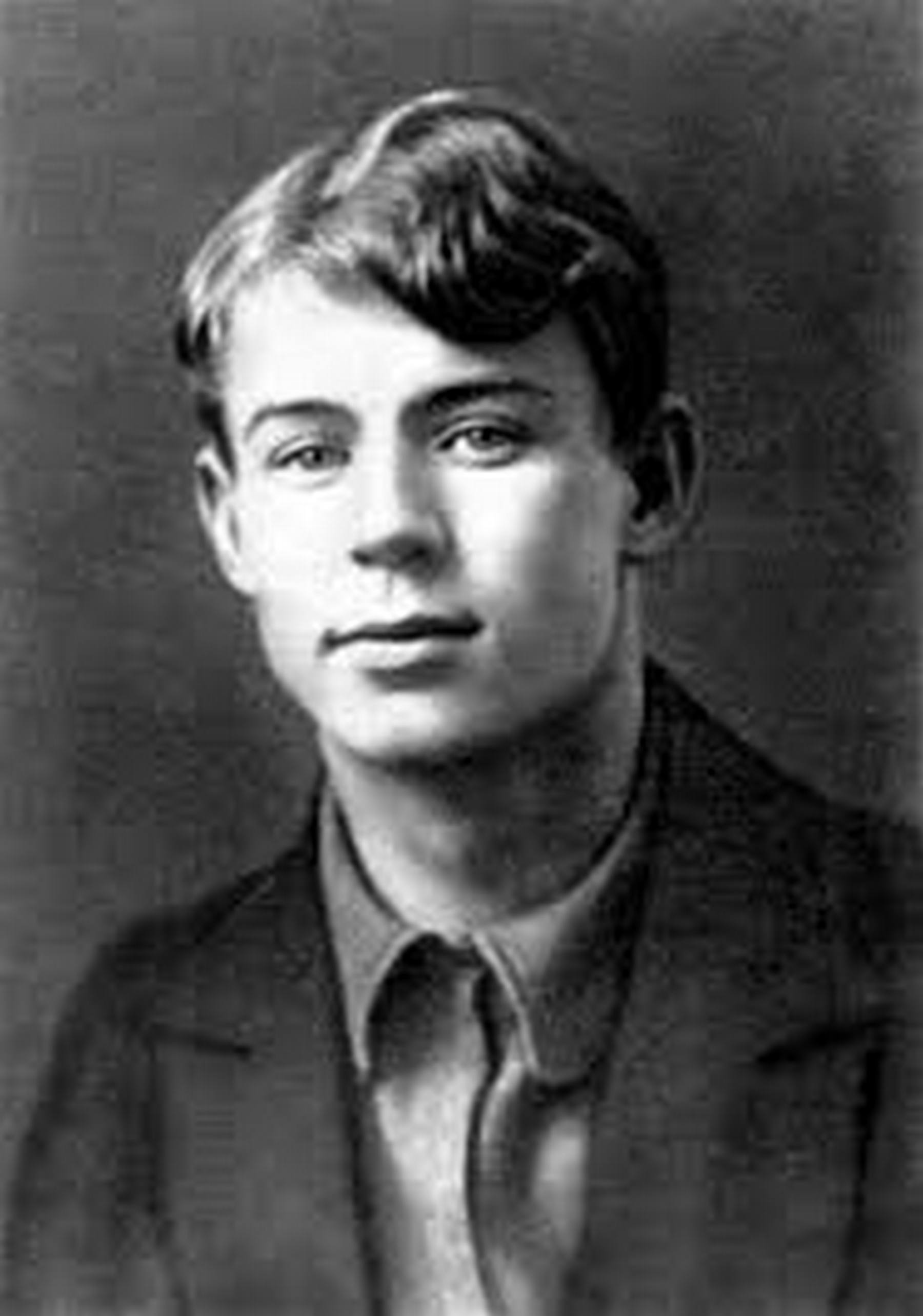 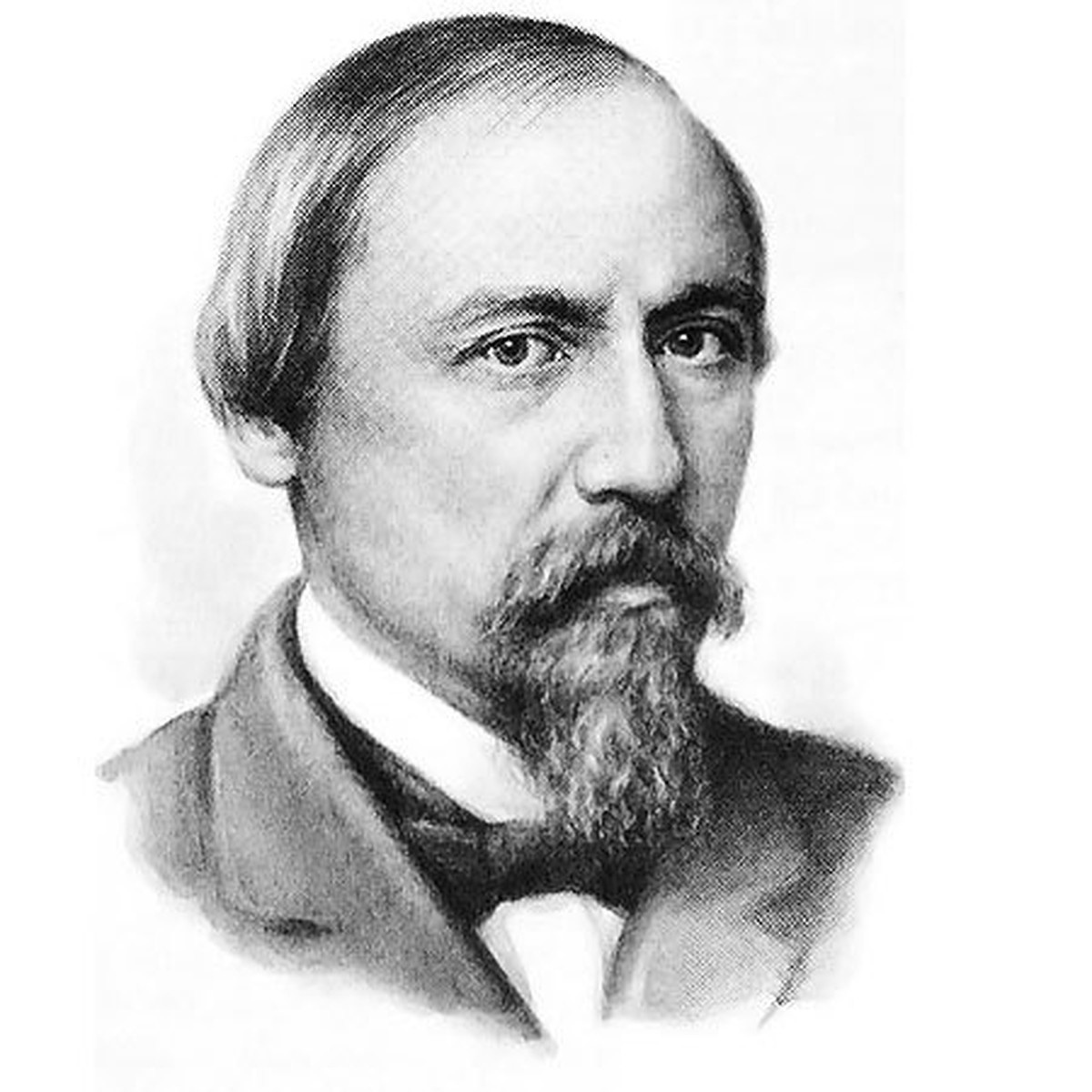 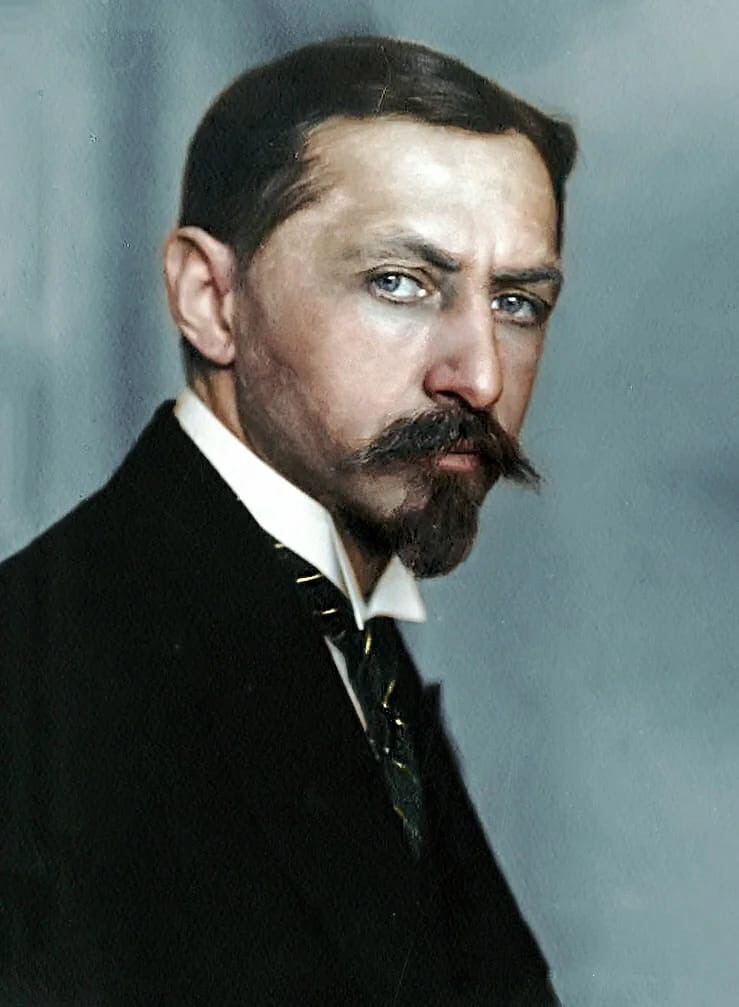 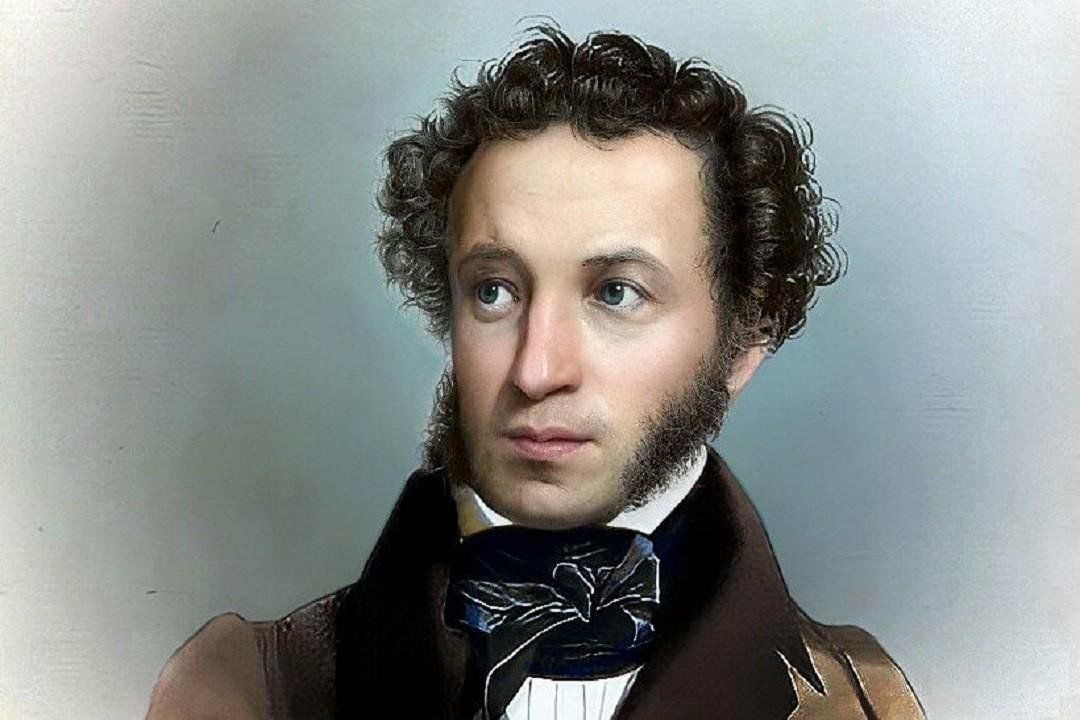 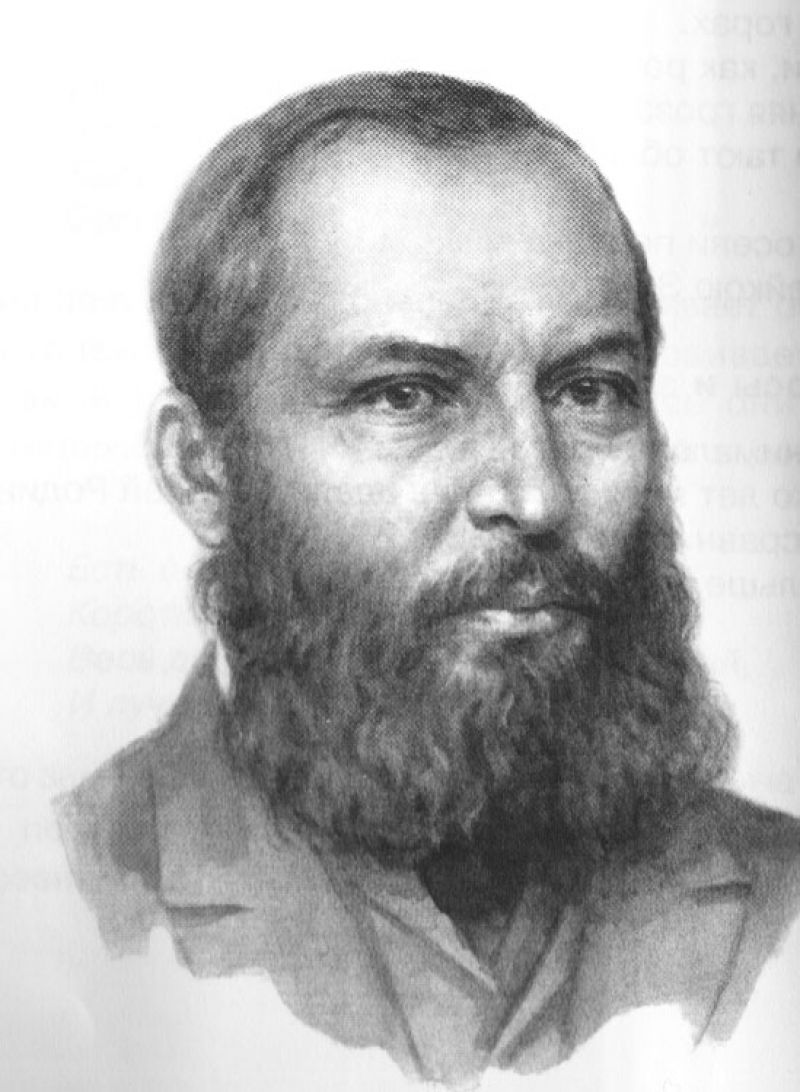 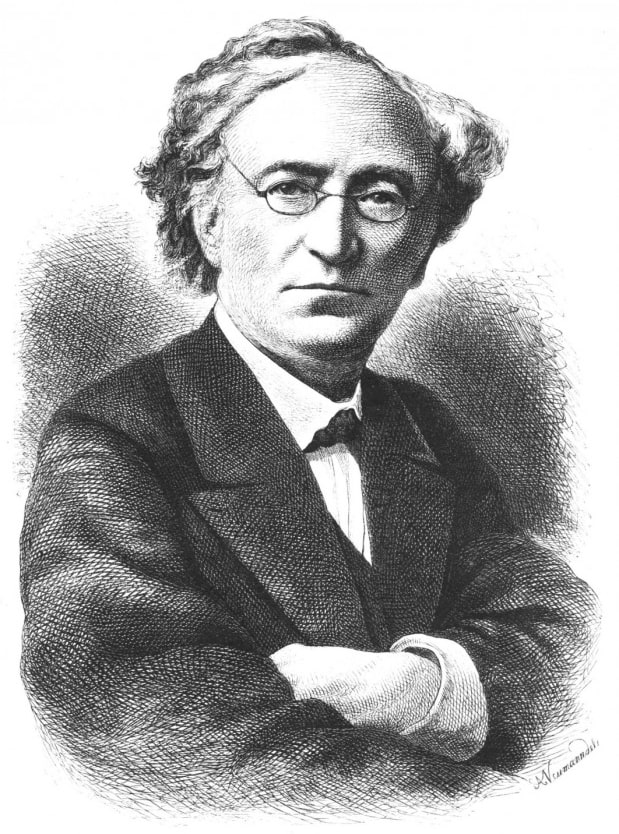 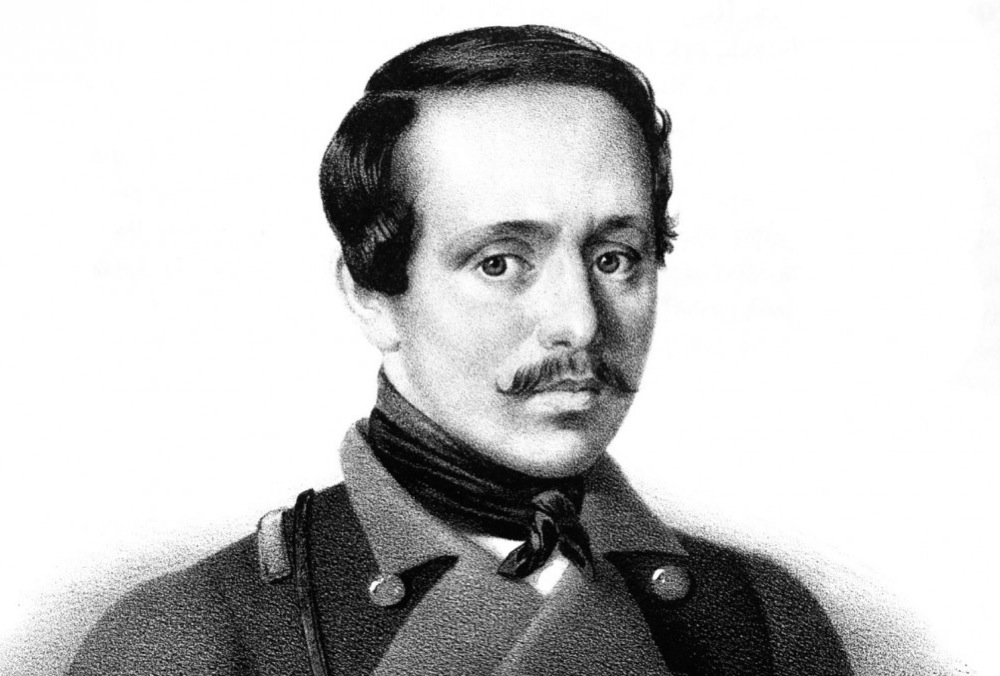 5
6
7
Благодарю за просмотр!